Figure 4.  Reelin may be transported over long distances along some axonal pathways. Nickel-enhanced DAB immunostaining. ...
Cereb Cortex, Volume 12, Issue 12, December 2002, Pages 1298–1311, https://doi.org/10.1093/cercor/12.12.1298
The content of this slide may be subject to copyright: please see the slide notes for details.
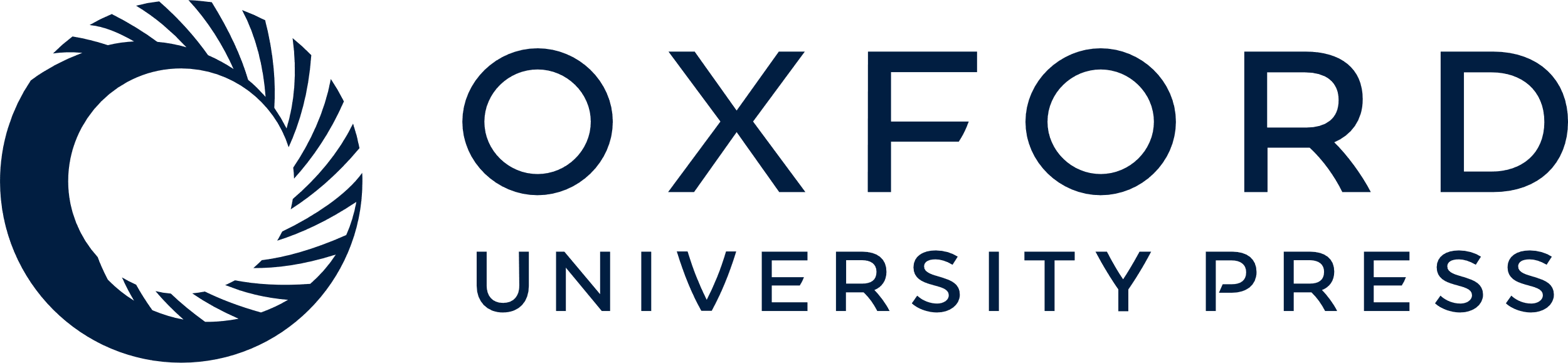 [Speaker Notes: Figure 4.  Reelin may be transported over long distances along some axonal pathways. Nickel-enhanced DAB immunostaining. For cytoarchitectonic identification, the sections are counterstained with cresyl violet; visible cell somata thus mainly correspond to cresyl violet stained cells. (A, B) Labeling in the anterior olfactory nuclear complex in the orbital surface of the frontal lobe. The lateral olfactory tract (LOT) is visible at the pial surface in A. The high magnification image in B (inset in A) illustrates the heavy punctate immunostaining in the LOT axons and their terminal arborizations. The lower two-thirds of the image in B, which correspond to the axonal trunks of the lateral olfactory tract, shows labeled puncta arranged in rows parallel to the direction of the axons, while in the upper part of the image, which corresponds to a terminal field of the axons in the external division of the anterior olfactory nucleus [AONe (Carmichael et al., 1994)], the labeled puncta are randomly distributed. (C, D) Labeled axons in the stria terminalis (ST). The image in D (inset in C), shows large numbers of immunoreactive puncta in the ST axons. Note in D that the labeled puncta are aligned in rows parallel to the direction of the fibers. At low magnification (panel C) the axonal labeling darkens the ST in comparison to other adjacent white matter tracts such as the stria medularis (SM) or the white matter surrounding the reticular thalamic nucleus (RTN). Other abbreviations: AONl = lateral division of the anterior olfactory nucleus; AONd = dorsal division of the anterior olfactory nucleus; AONm = medial division of the anterior olfactory nucleus. Cd = body of the caudate nucleus; SthV = striatothalamic vein. Bar in A and C = 500 μm; in B and D = 5 μm.


Unless provided in the caption above, the following copyright applies to the content of this slide: © Oxford University Press]